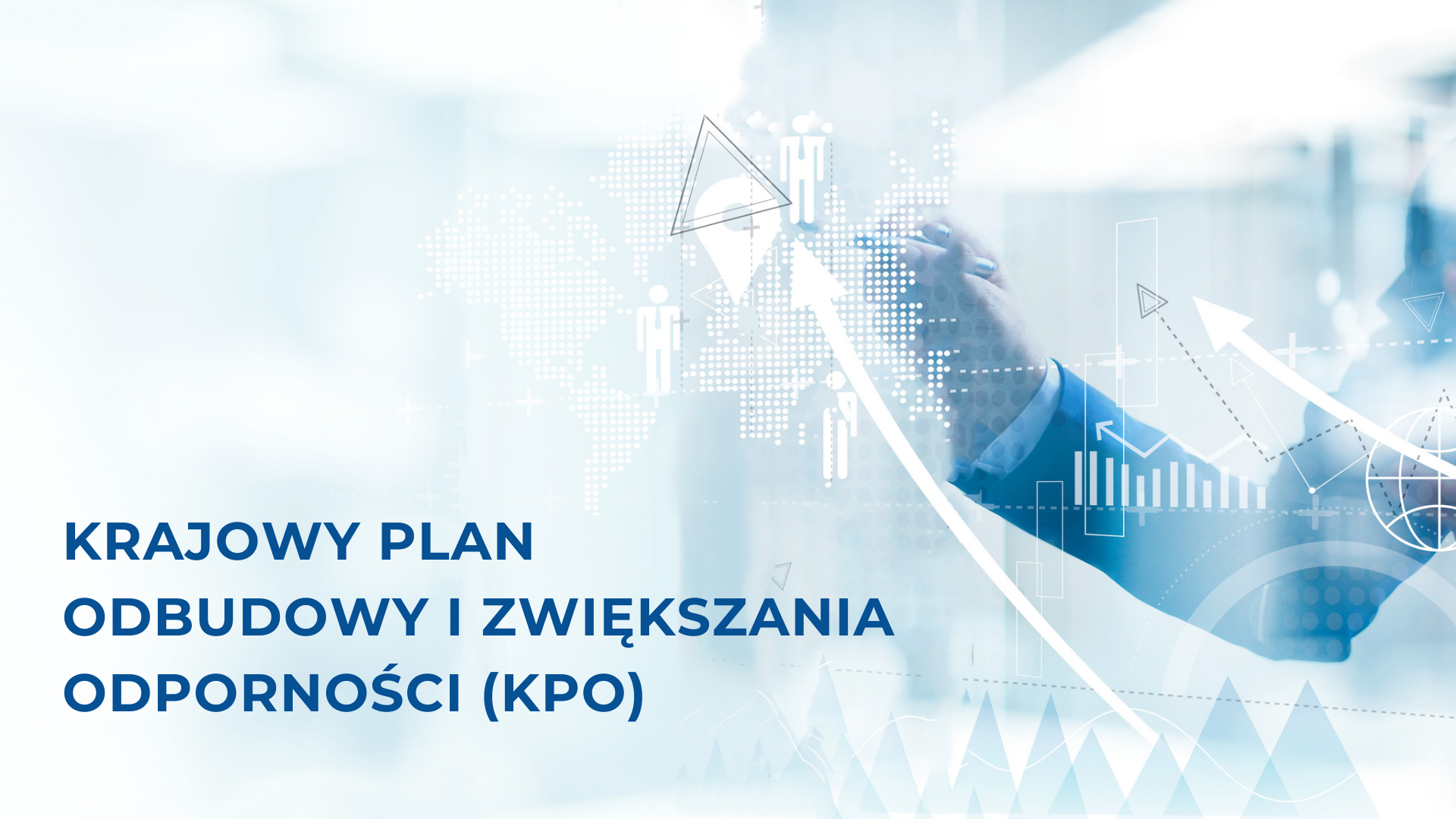 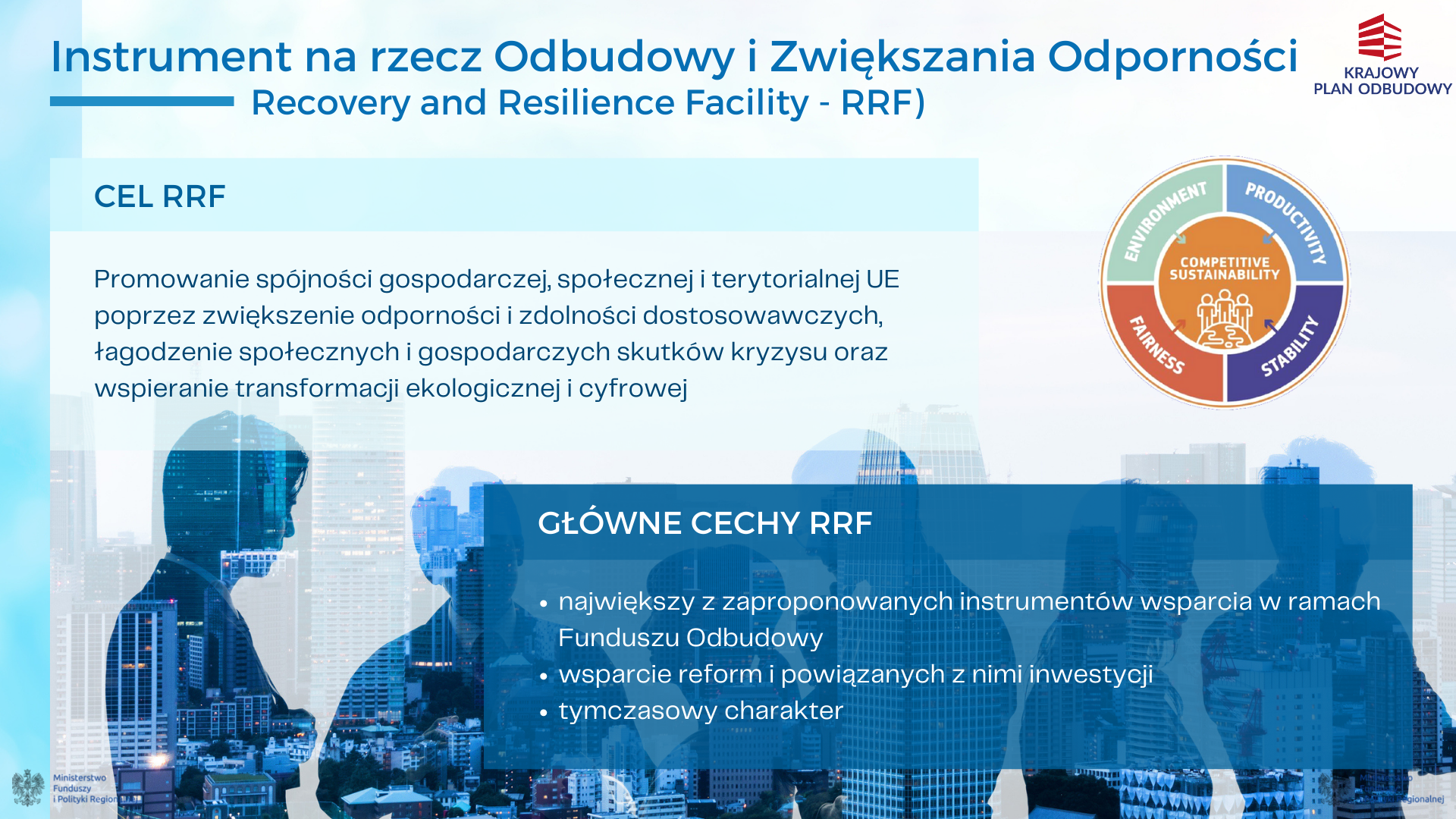 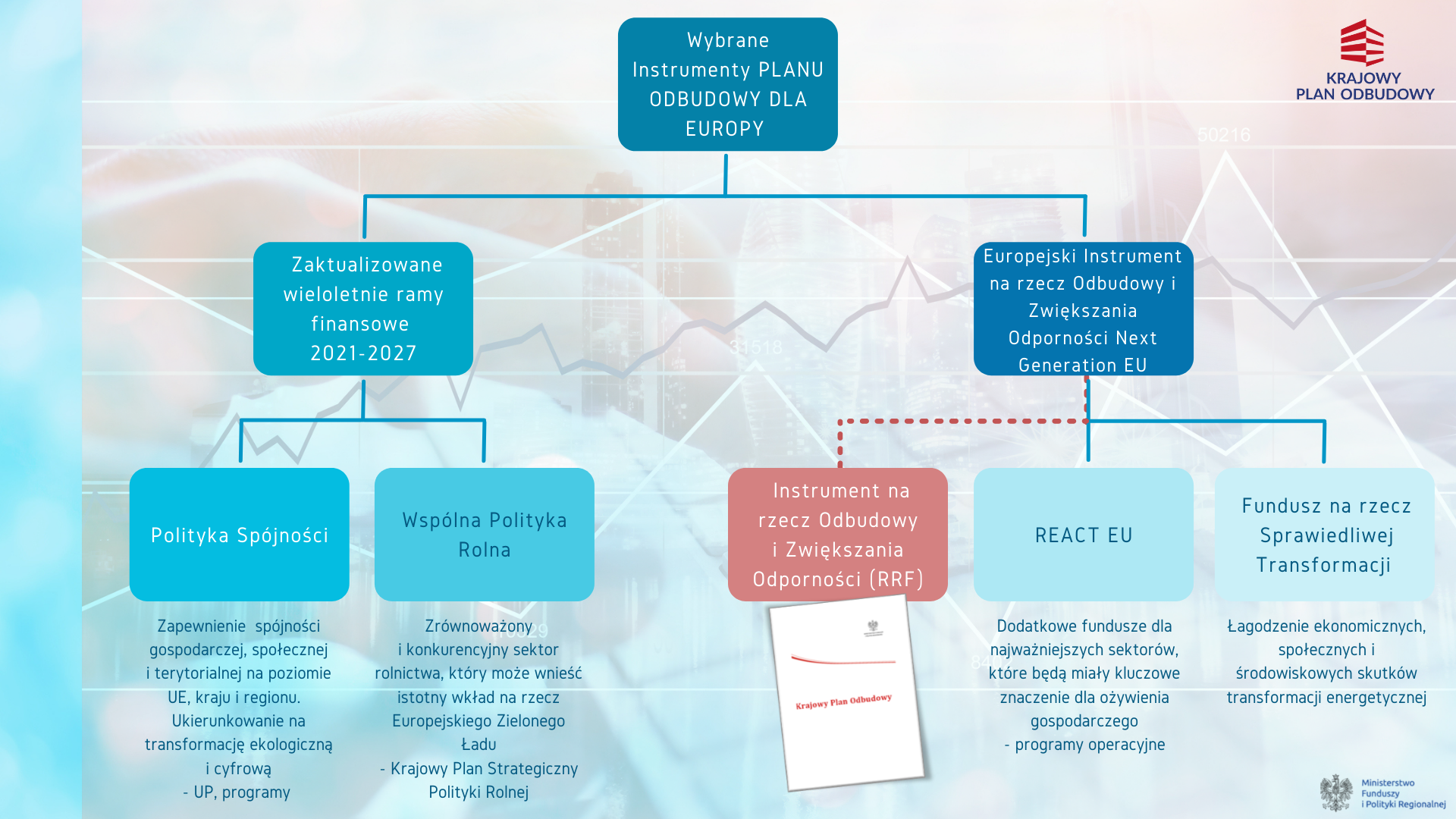 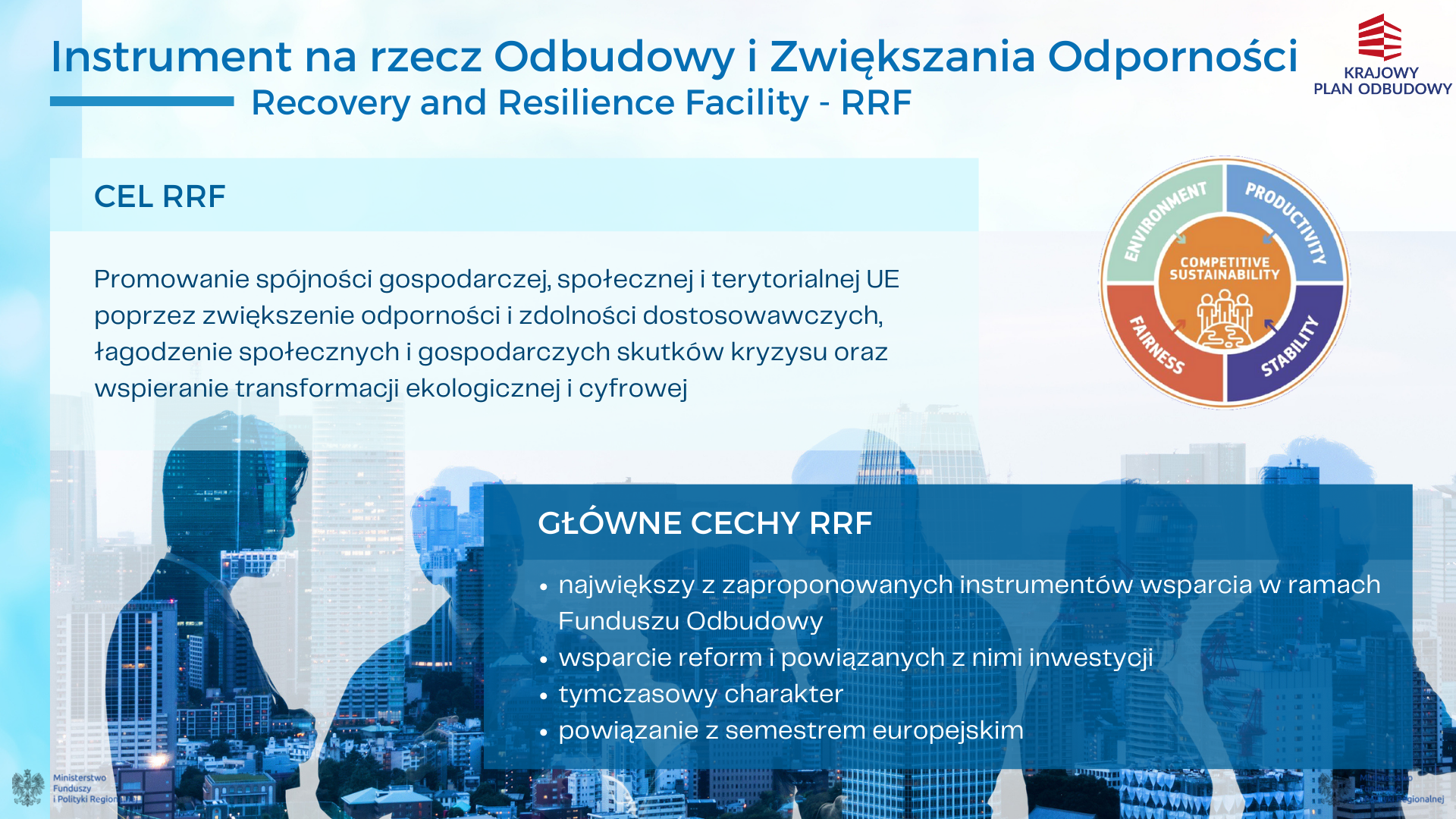 [Speaker Notes: Celem ogólnym RRF jest promowanie spójności gospodarczej, społecznej i terytorialnej Unii. Służyć temu będzie zwiększanie odporności i zdolności dostosowawczych państw członkowskich, łagodzenie społecznych i gospodarczych skutków kryzysu, a także wspieranie transformacji ekologicznej i cyfrowej. RRF ma tym samym przyczynić się do odbudowy potencjału wzrostu gospodarczego UE i tworzenia miejsc pracy, a także promowania zrównoważonego wzrostu. 

Kluczowe w kontekście RRF jest jego powiązanie z Semestrem Europejskim, a więc realizacją reform stanowiących odpowiedź na Zalecenia Rady dla Polski (CSRs). Możliwość wsparcia z RRF jest uzależniona od wynegocjowania kierunków reform w poszczególnych obszarach oraz powiązanych z nimi inwestycji.  
RRF to instrument o charakterze tymczasowym, a co bardzo istotne jest zarządzany przez KE.]
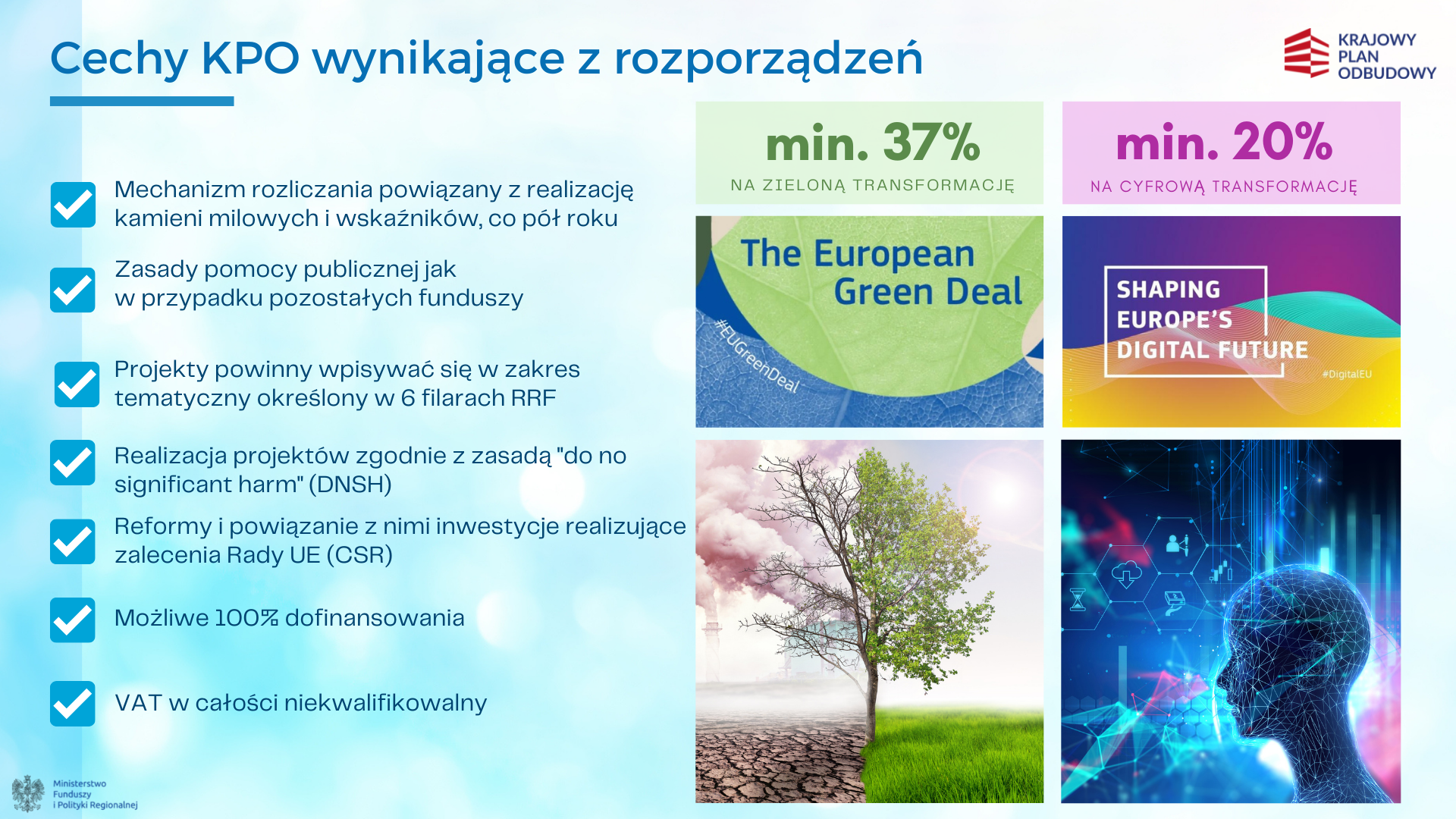 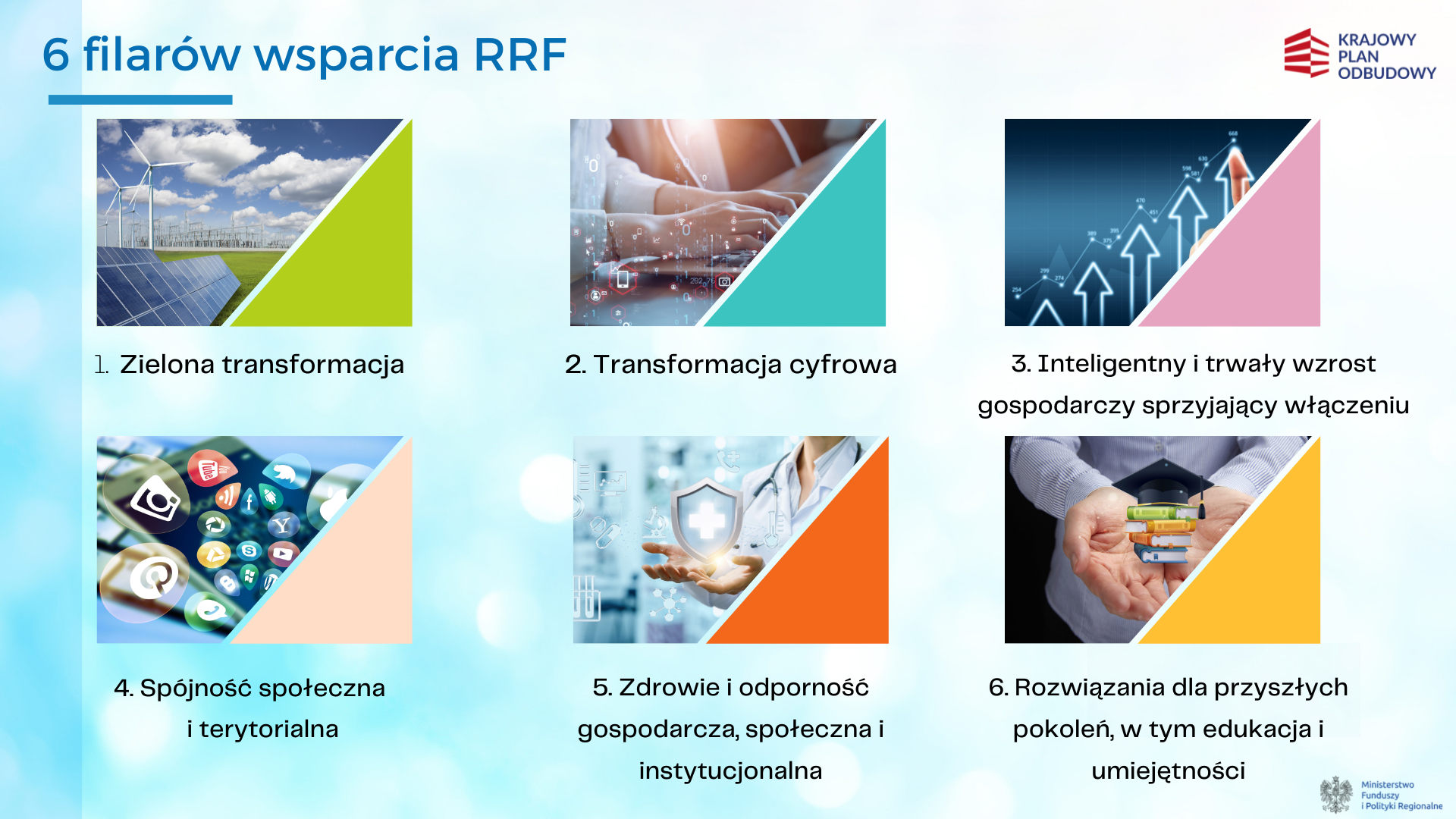 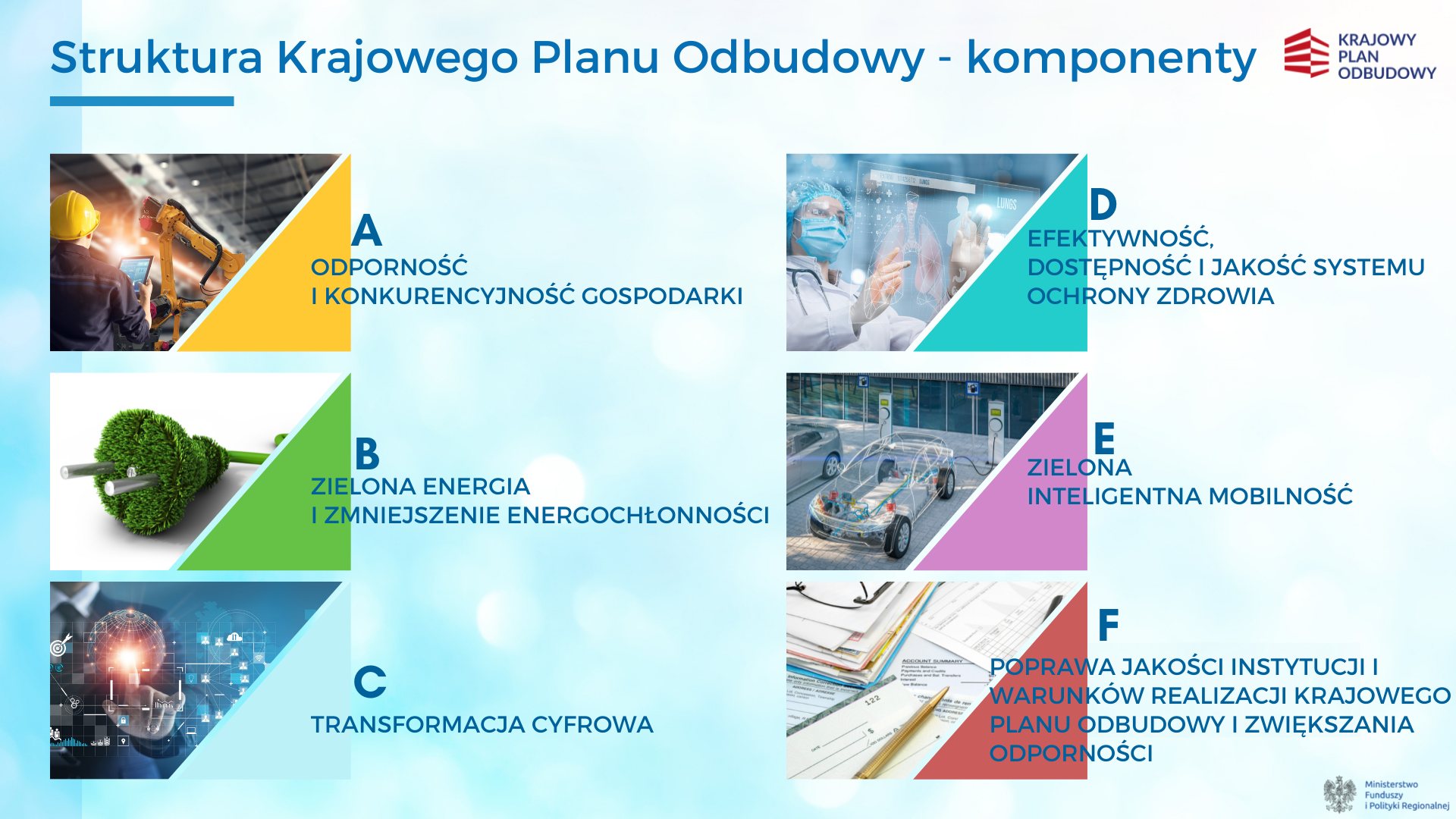 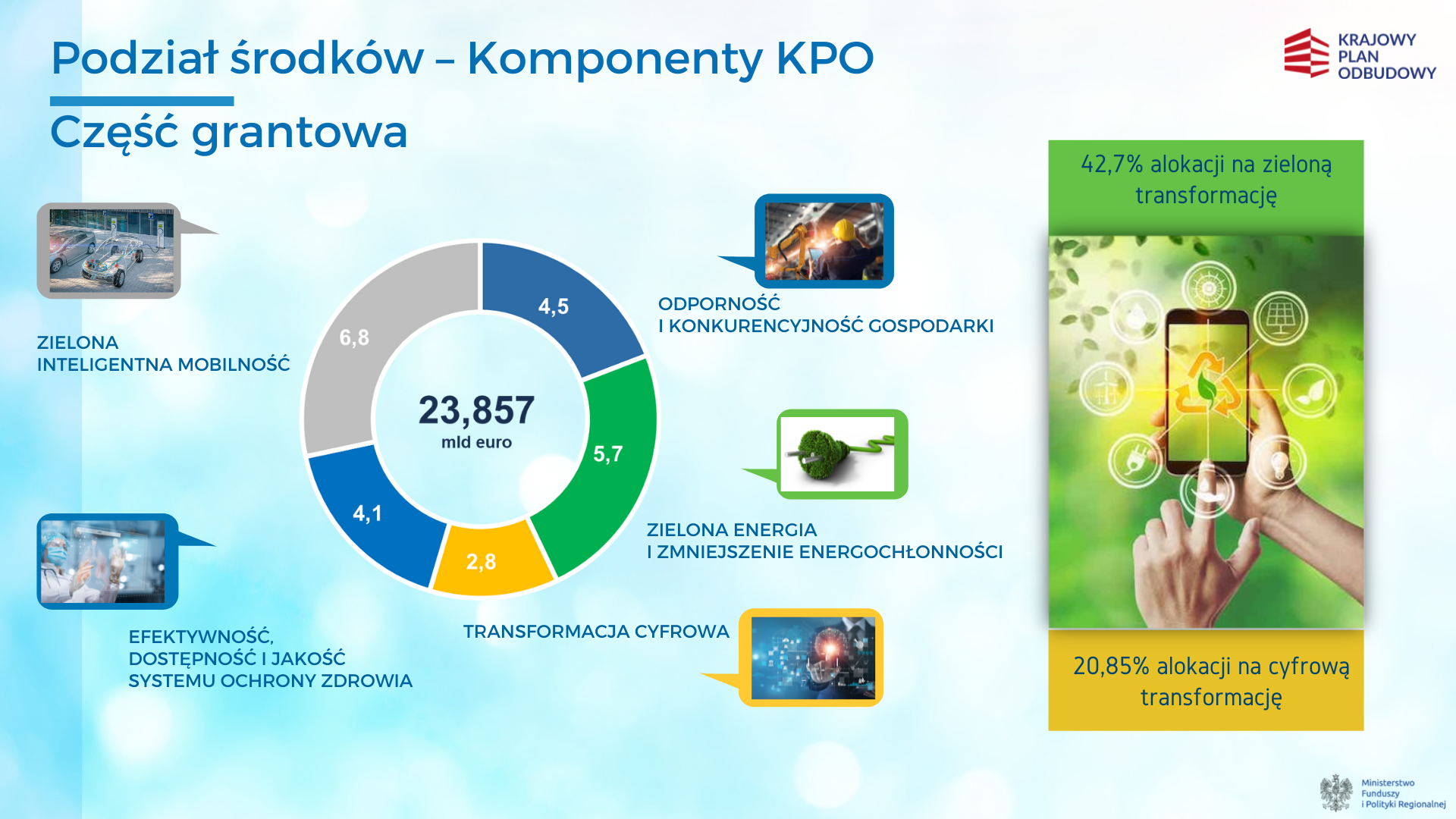 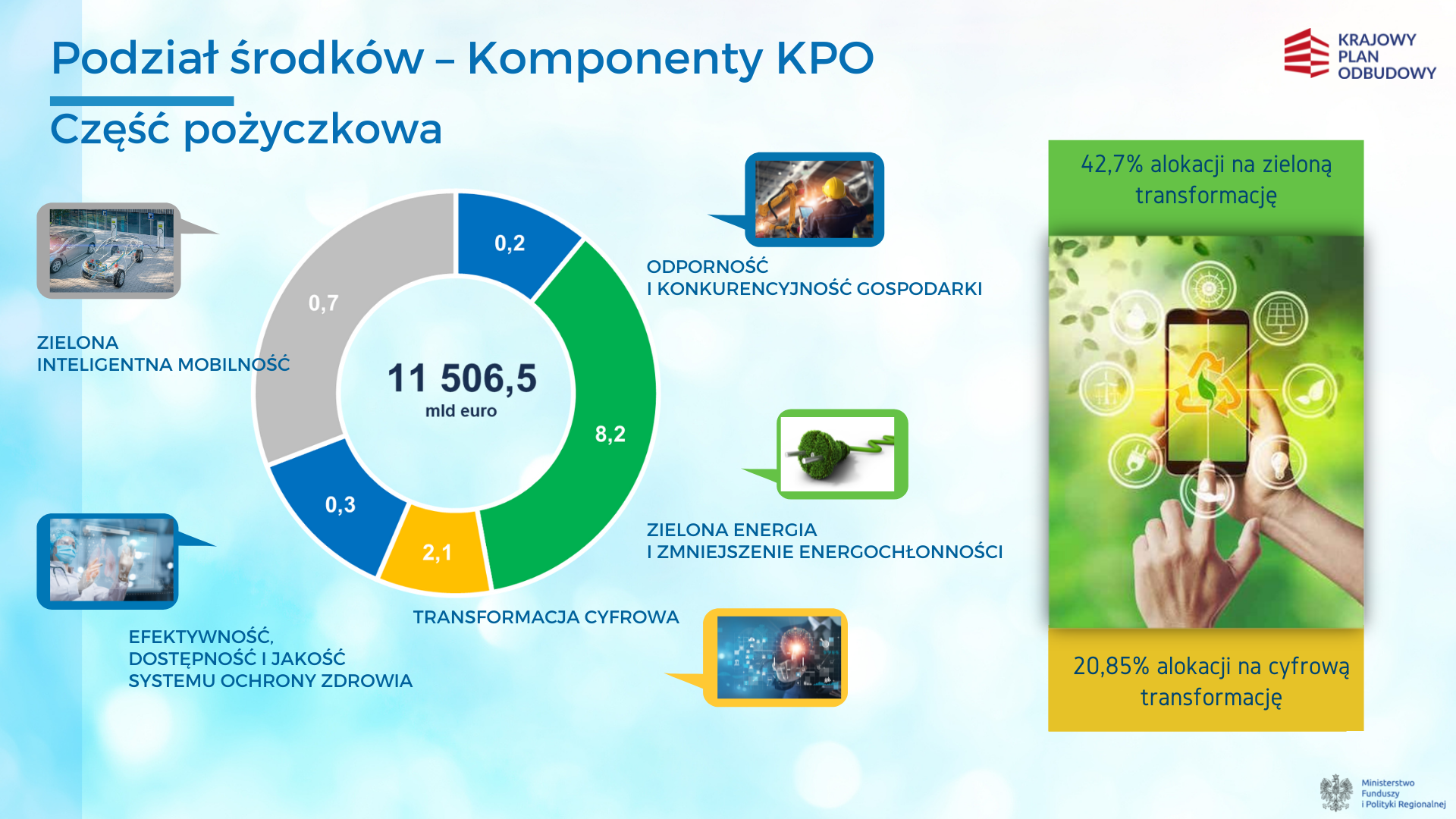 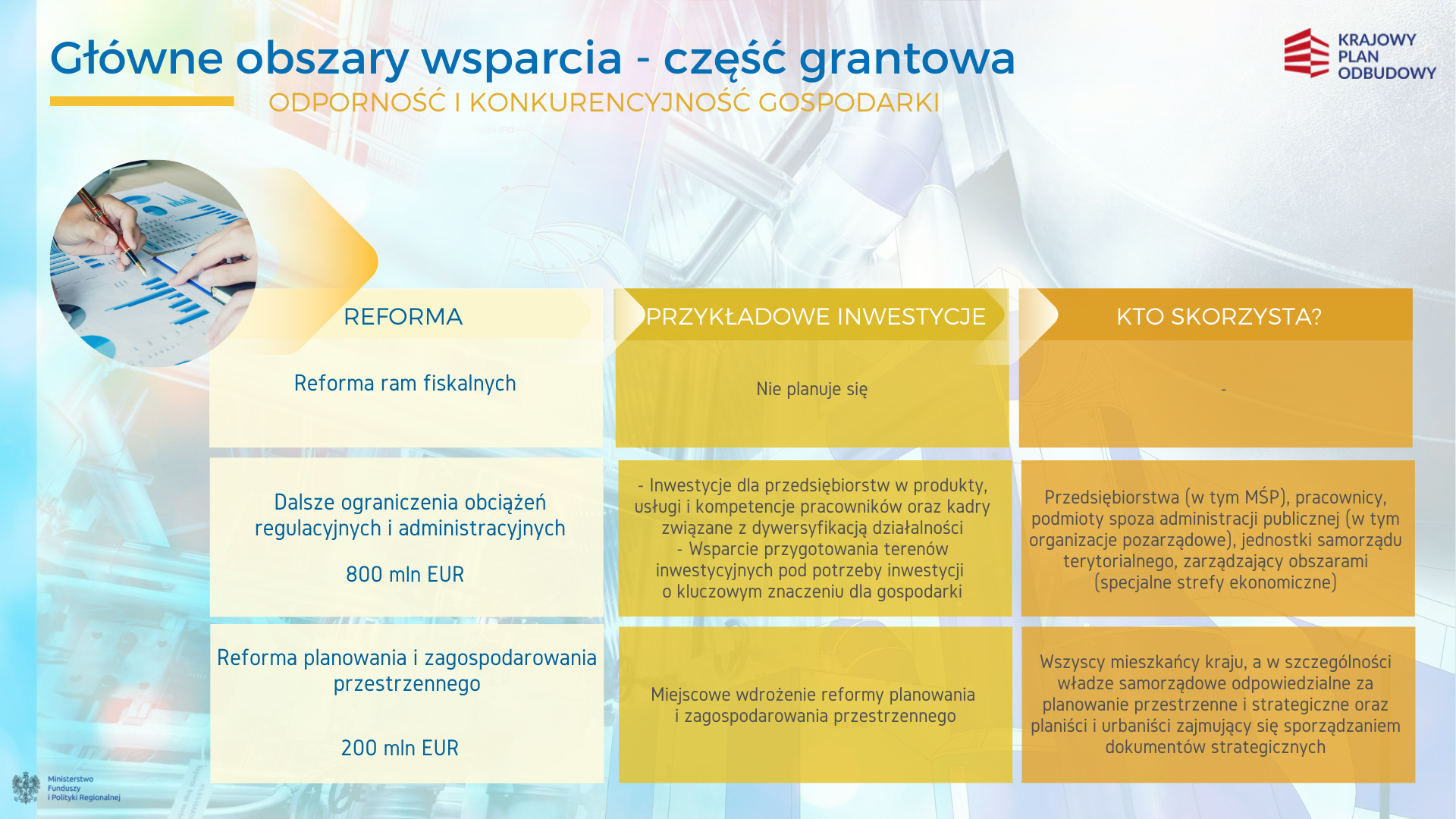 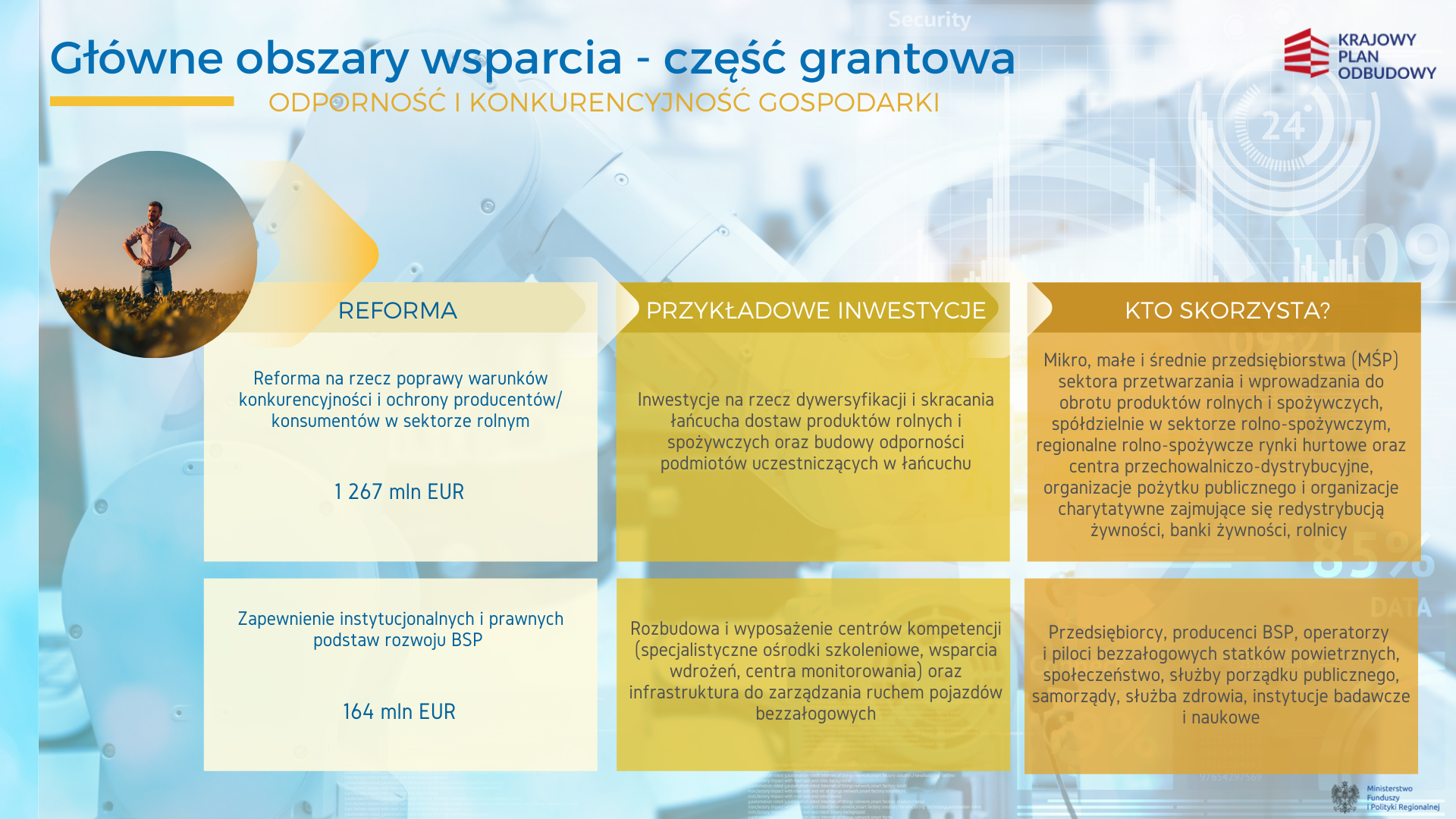 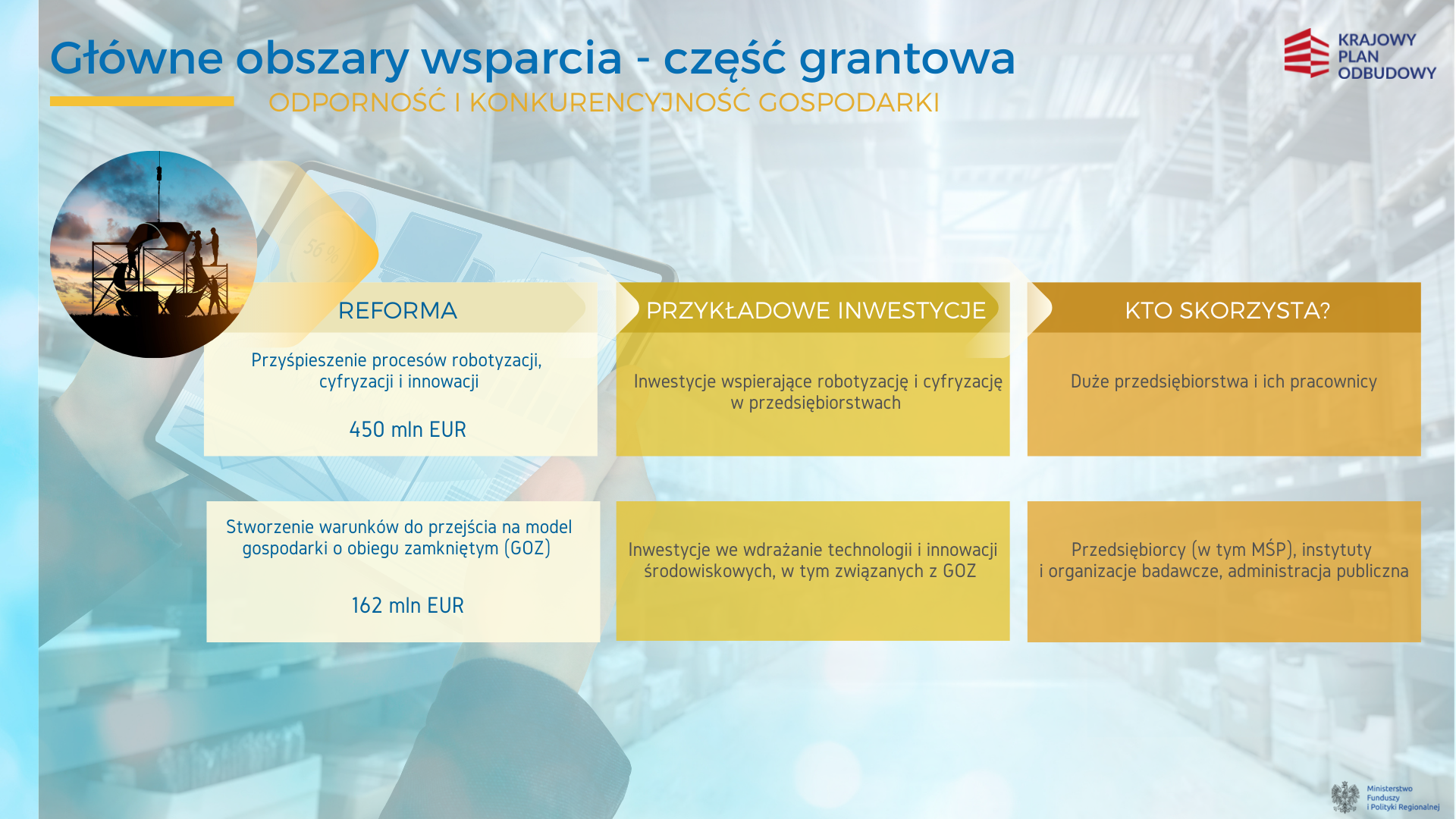 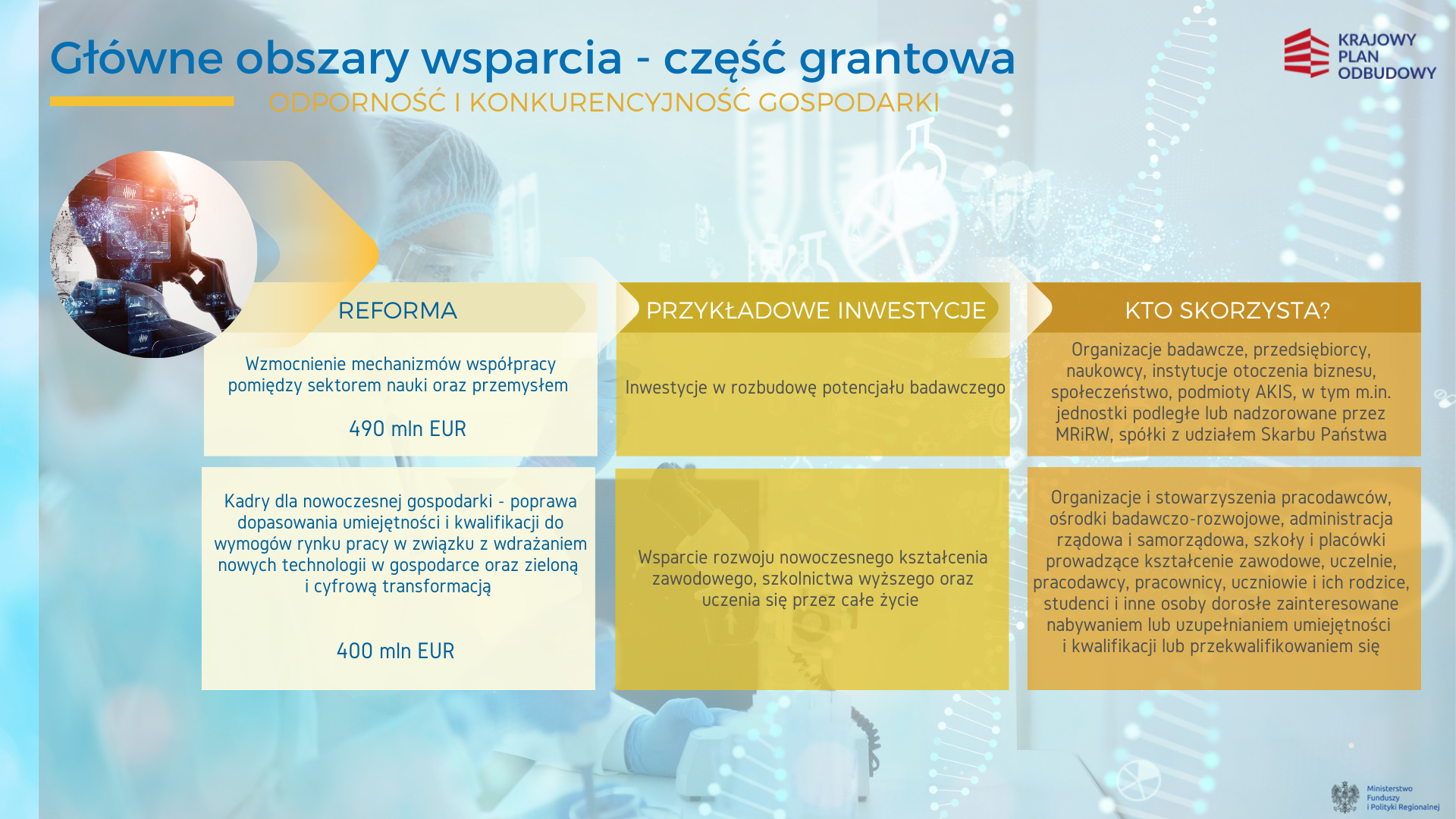 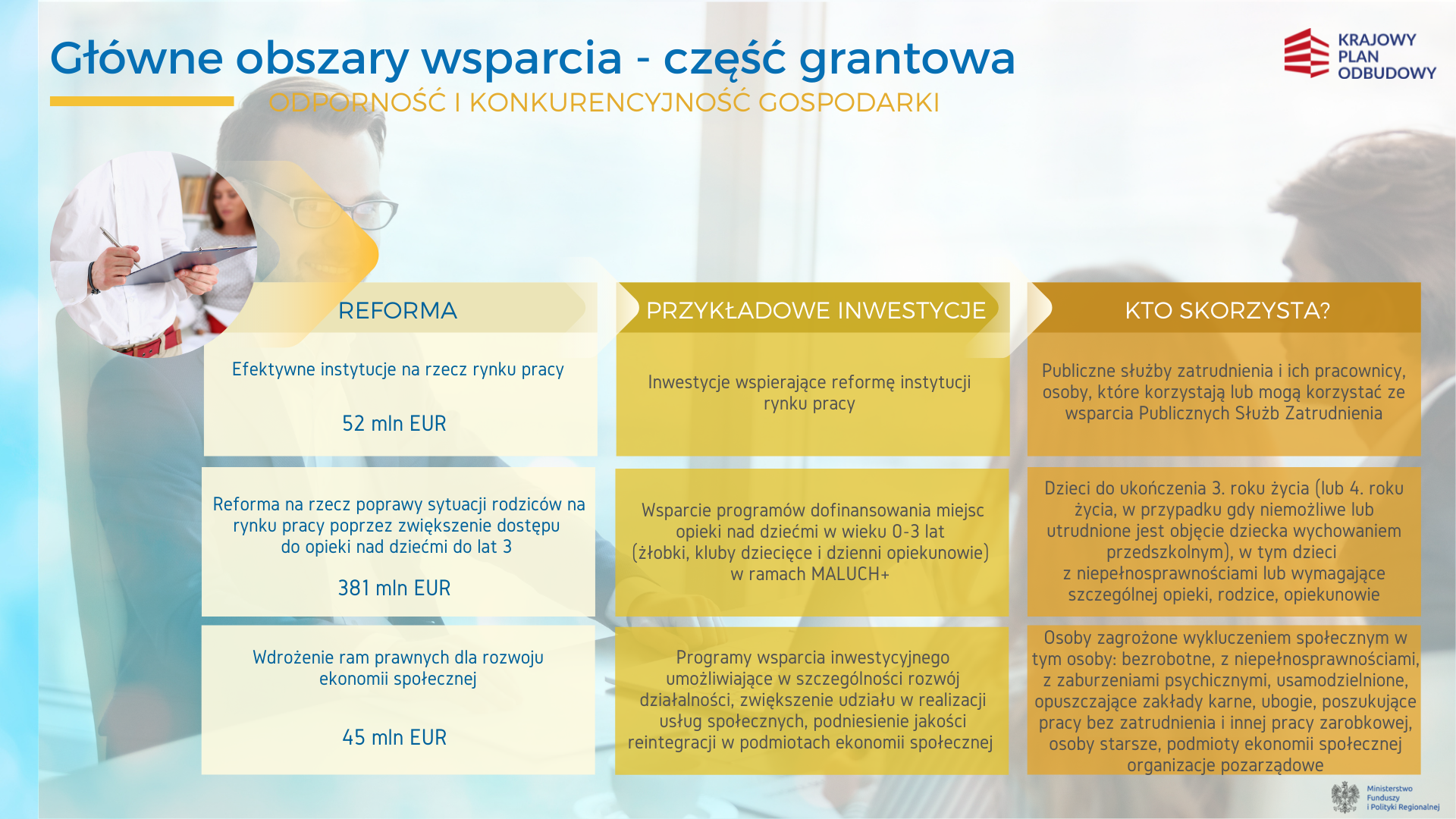 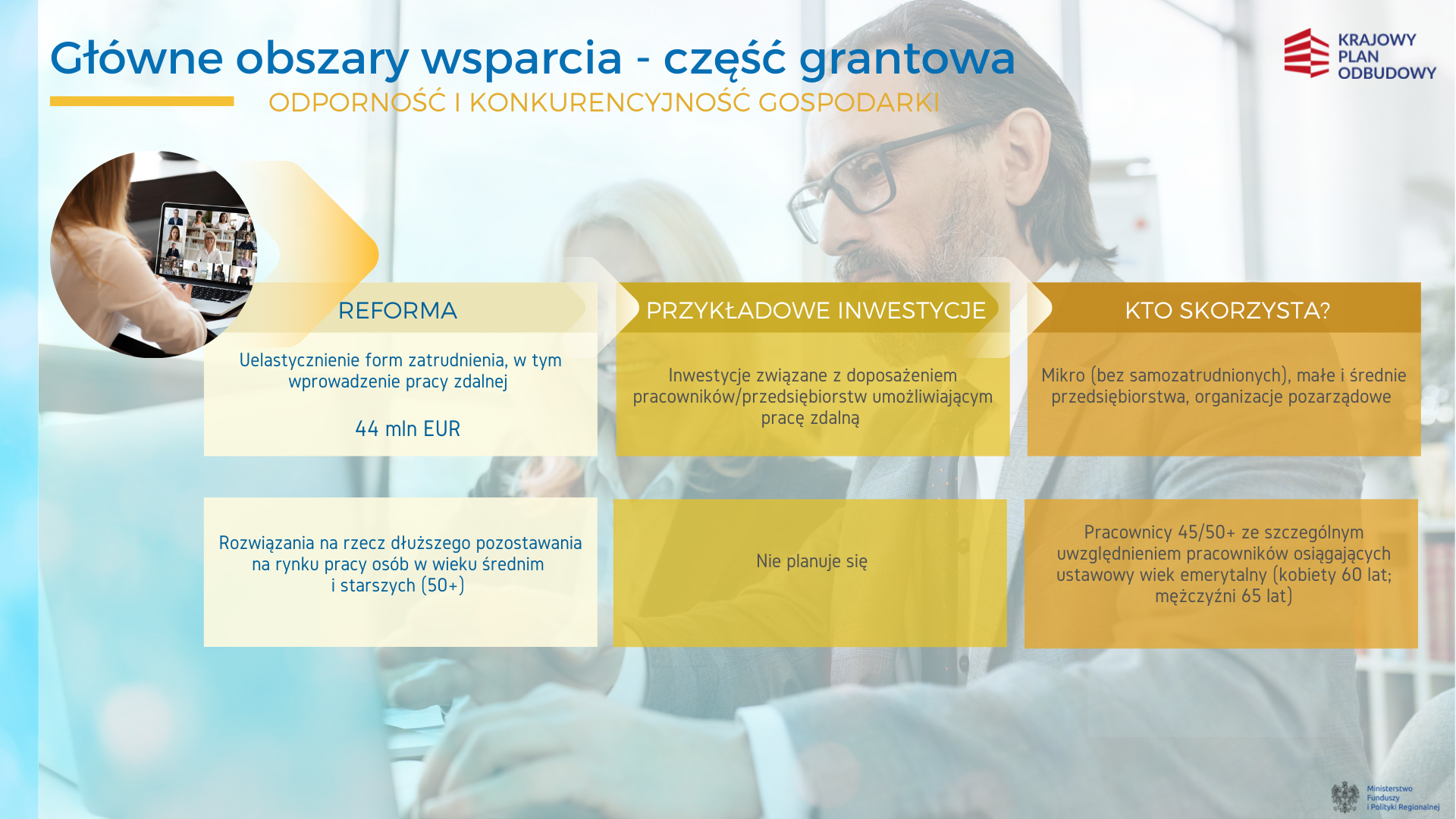 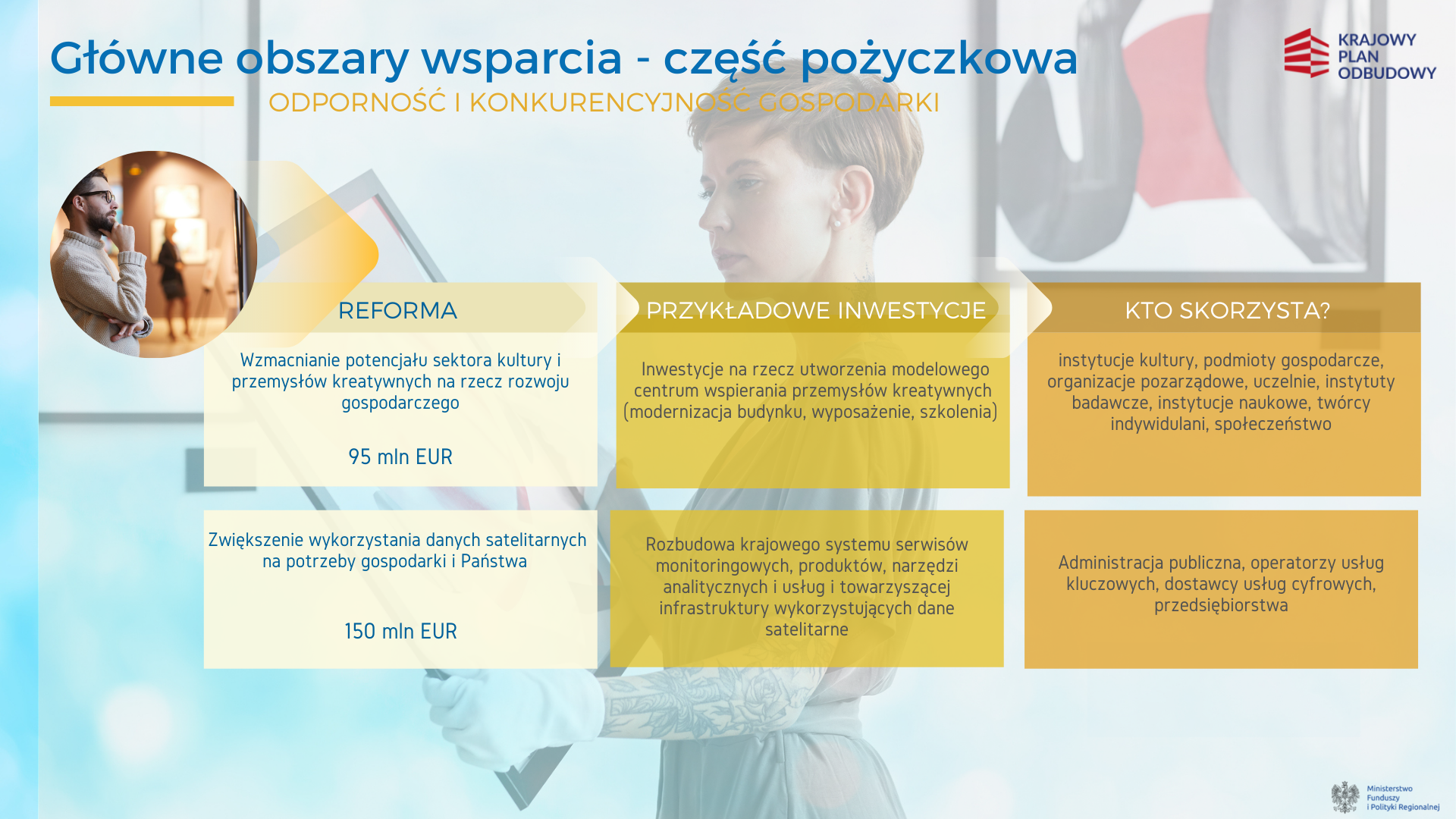 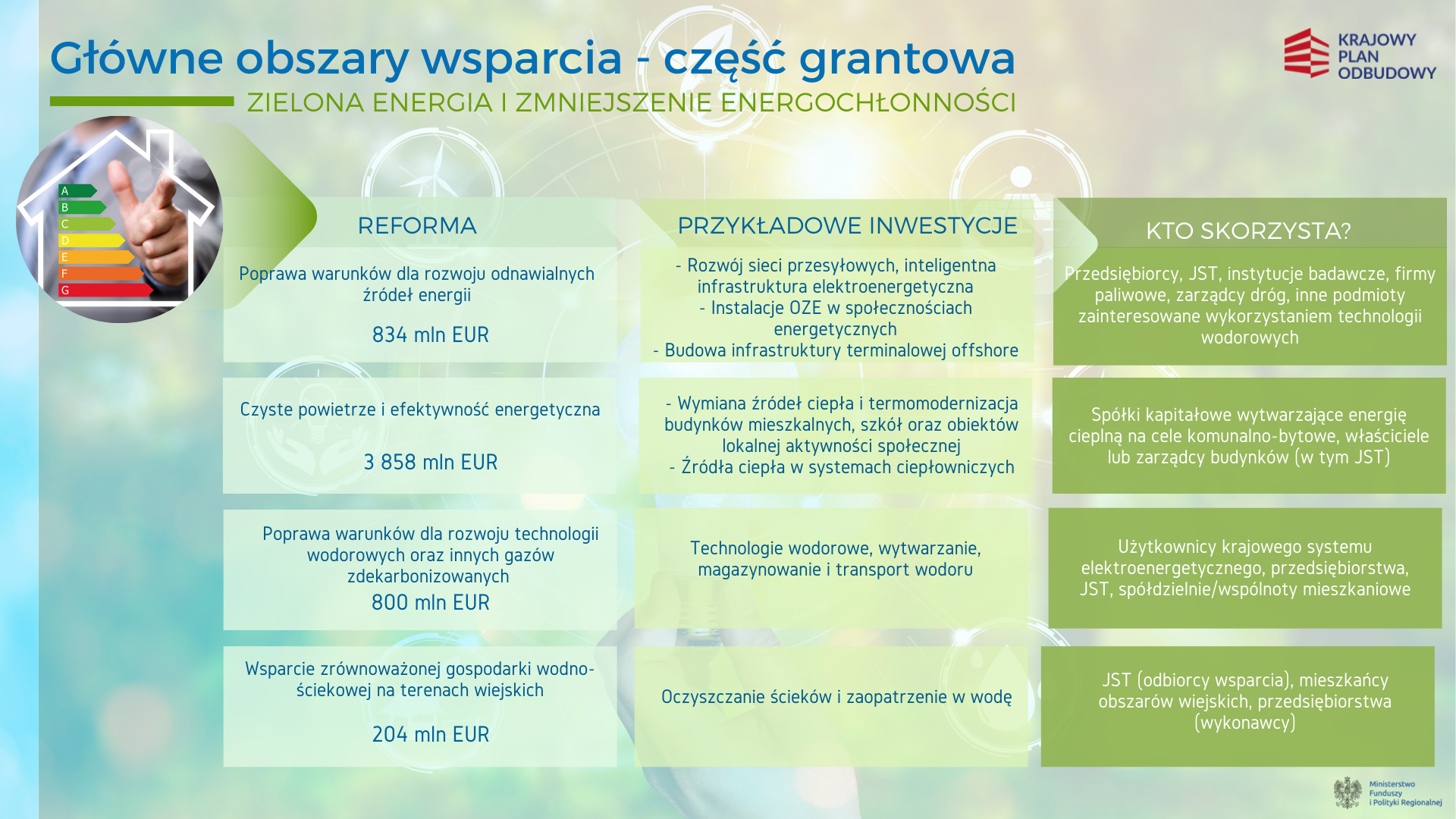 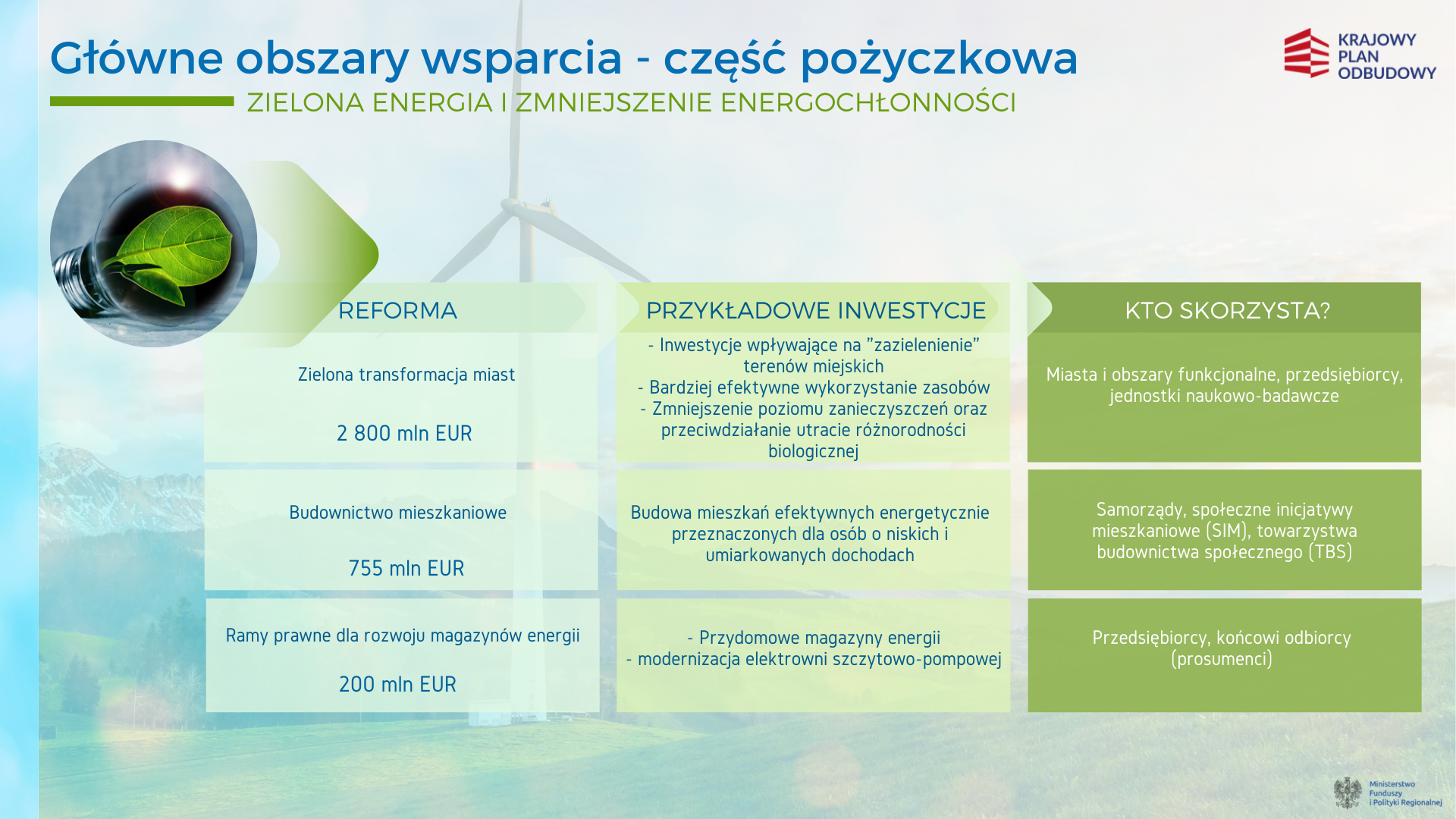 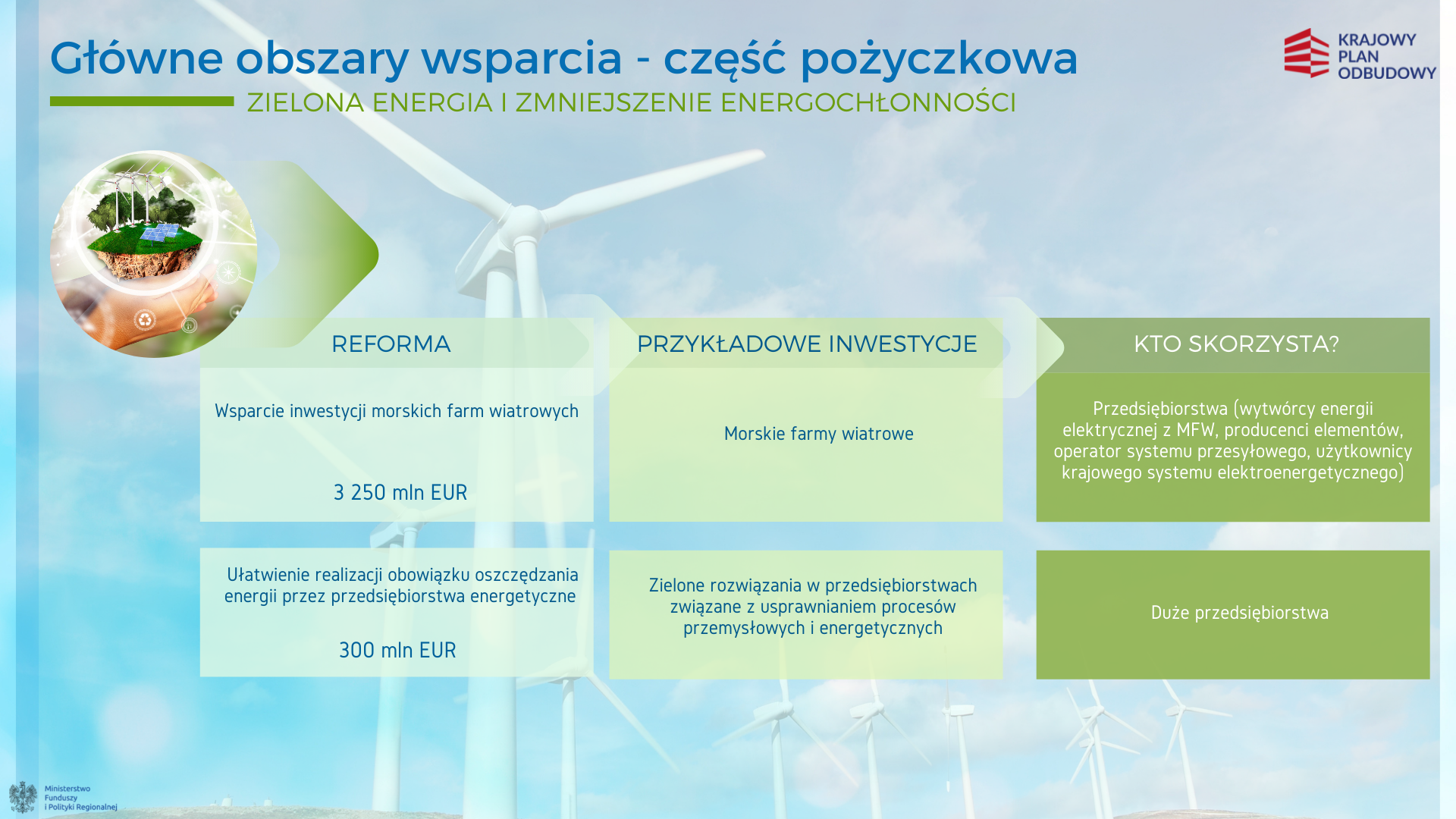 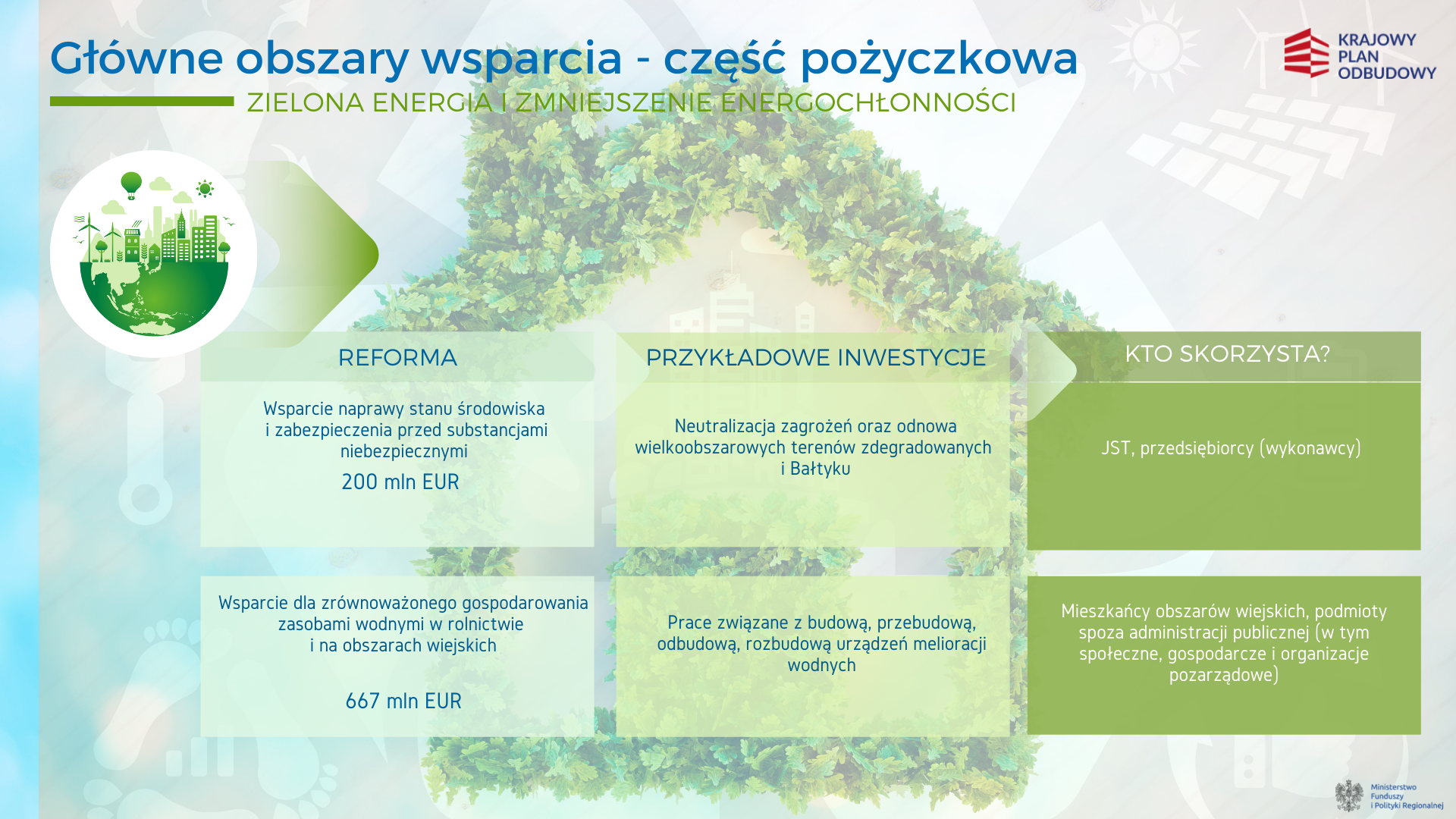 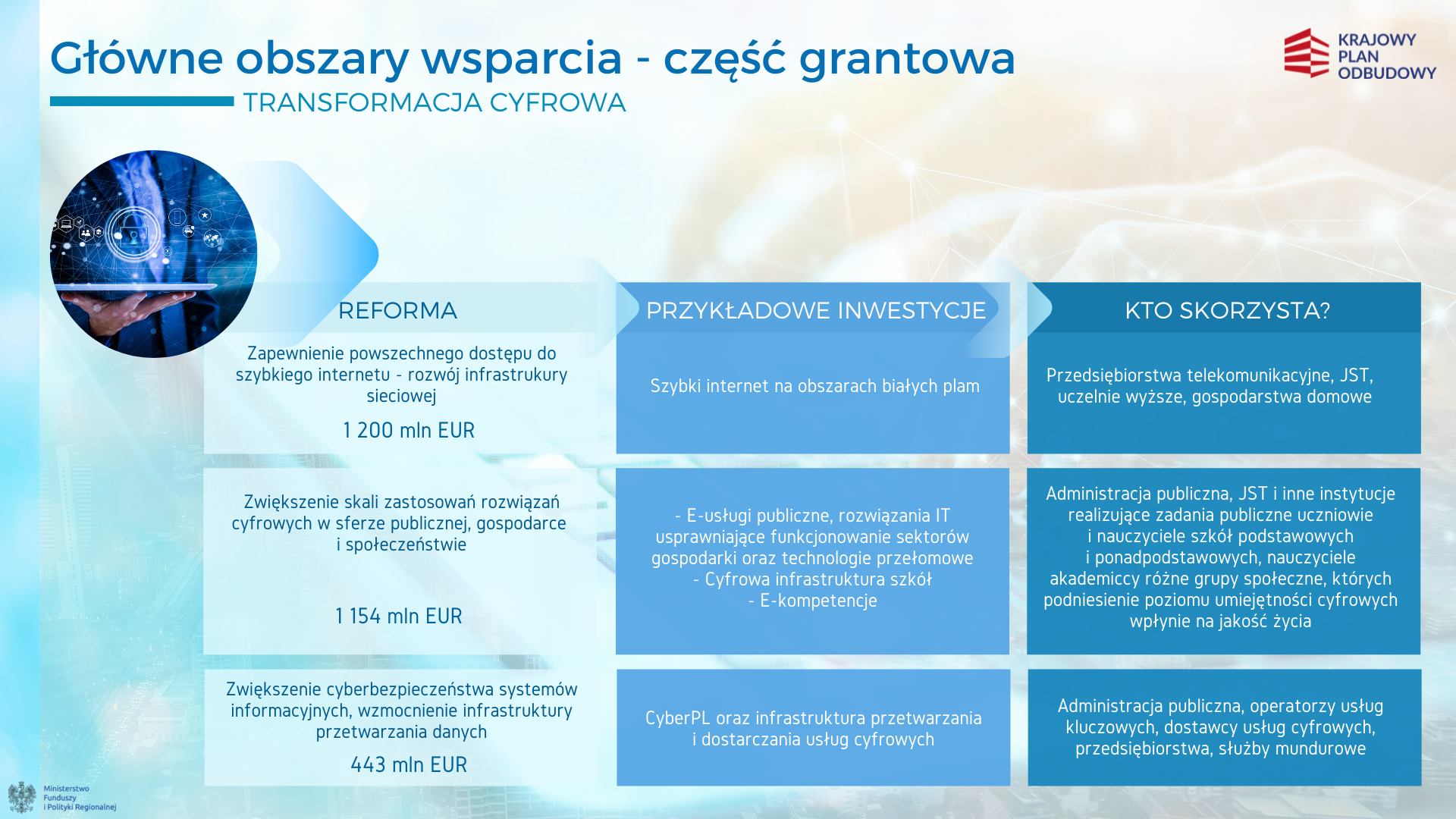 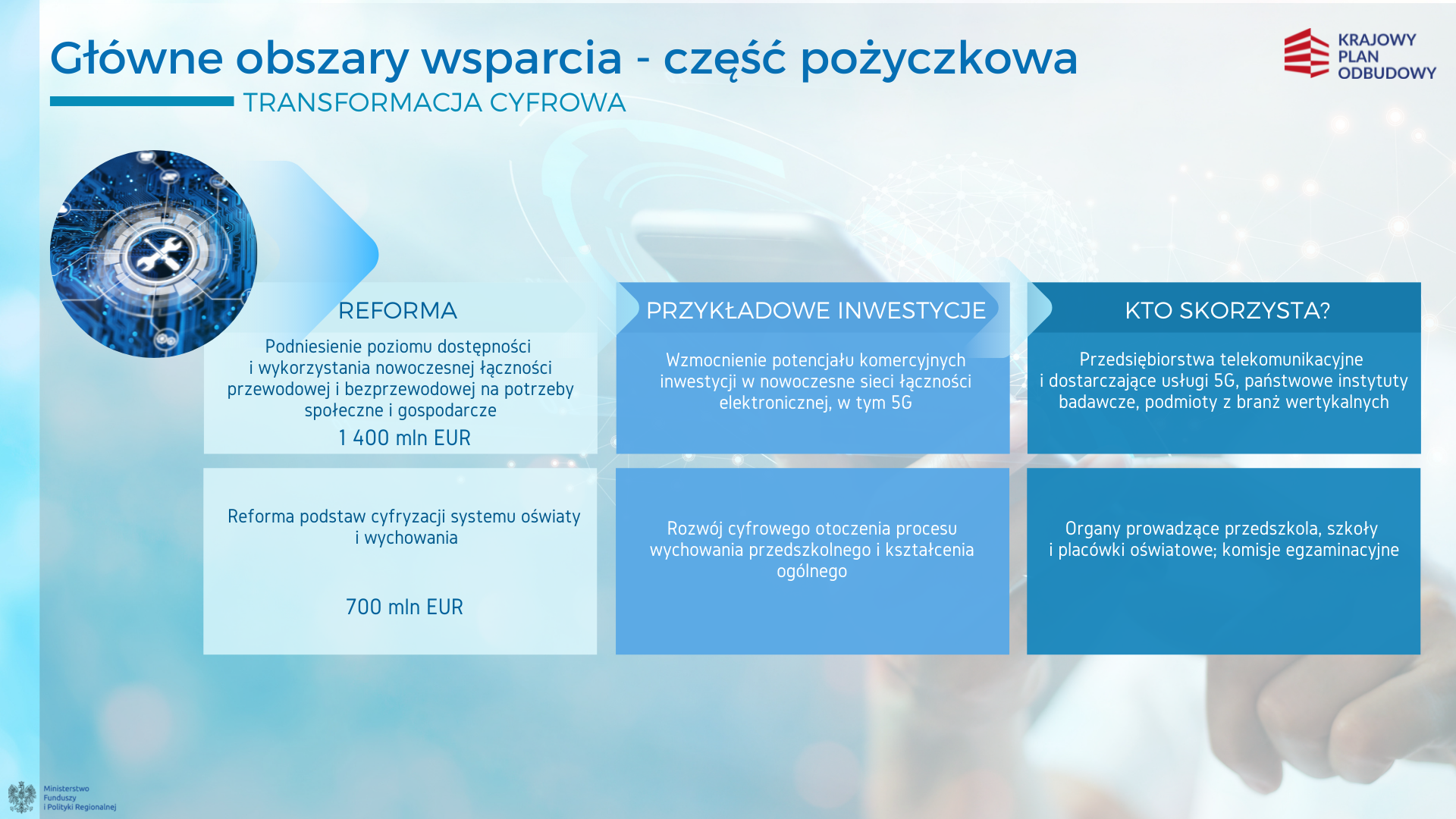 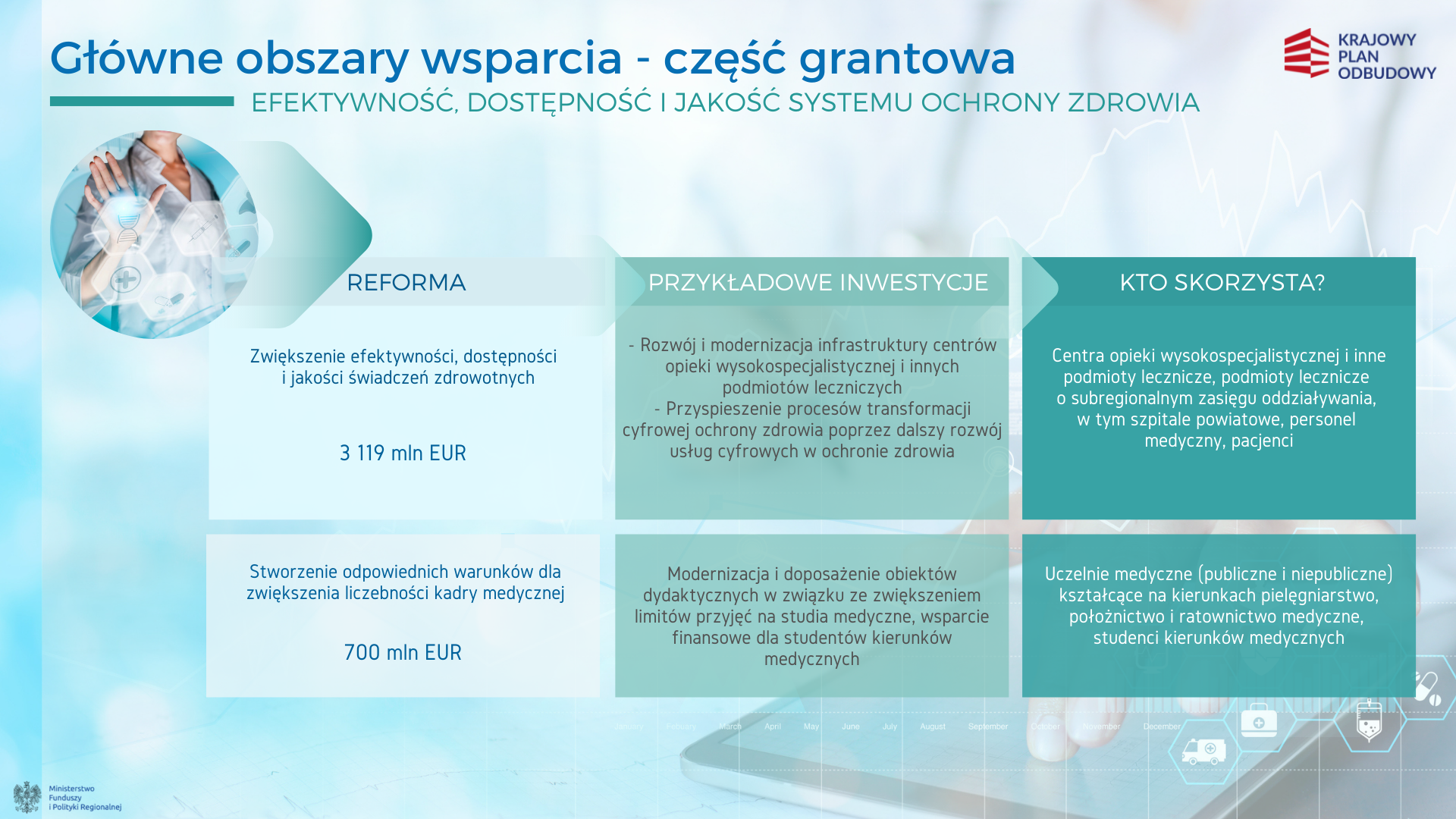 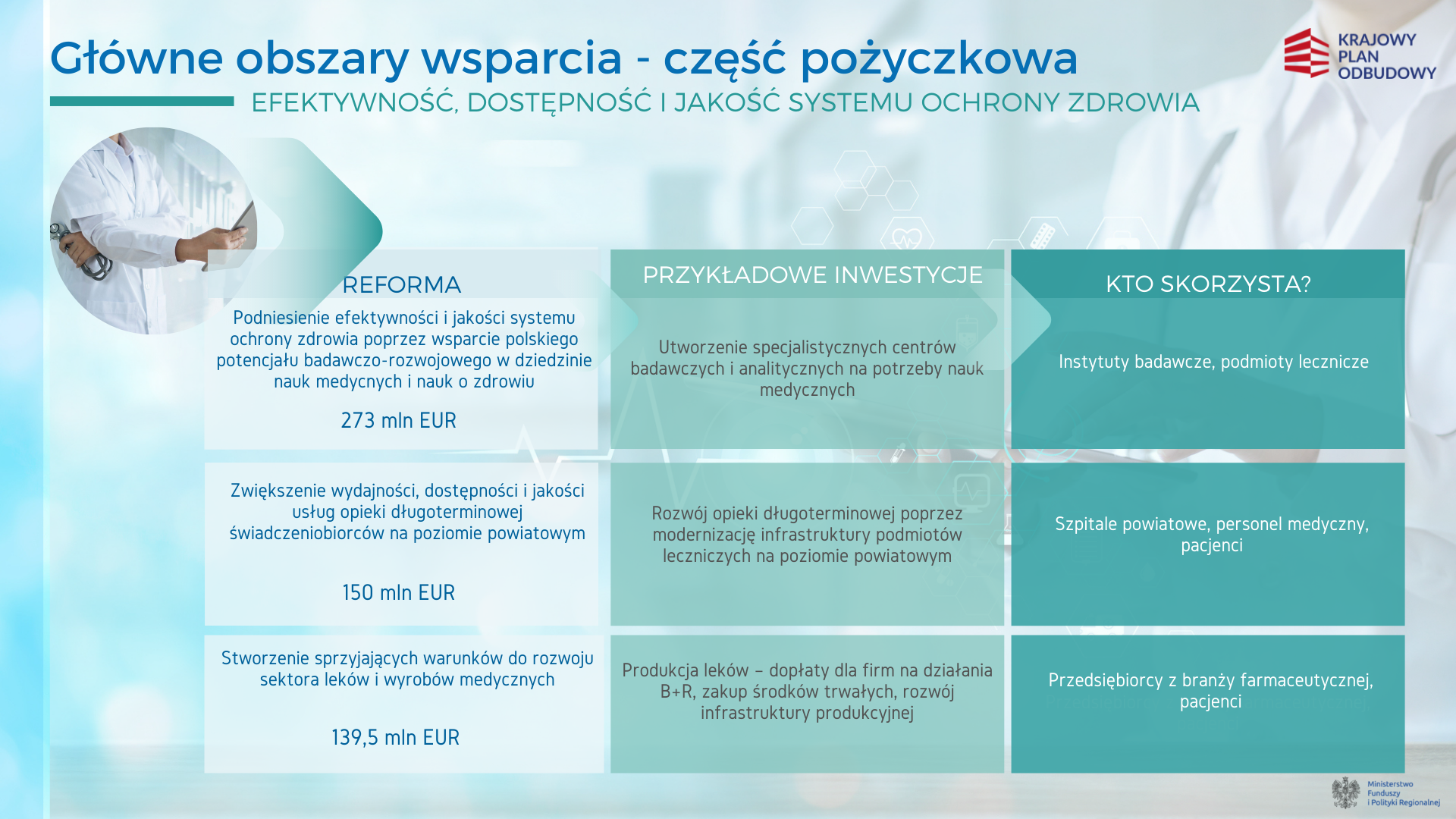 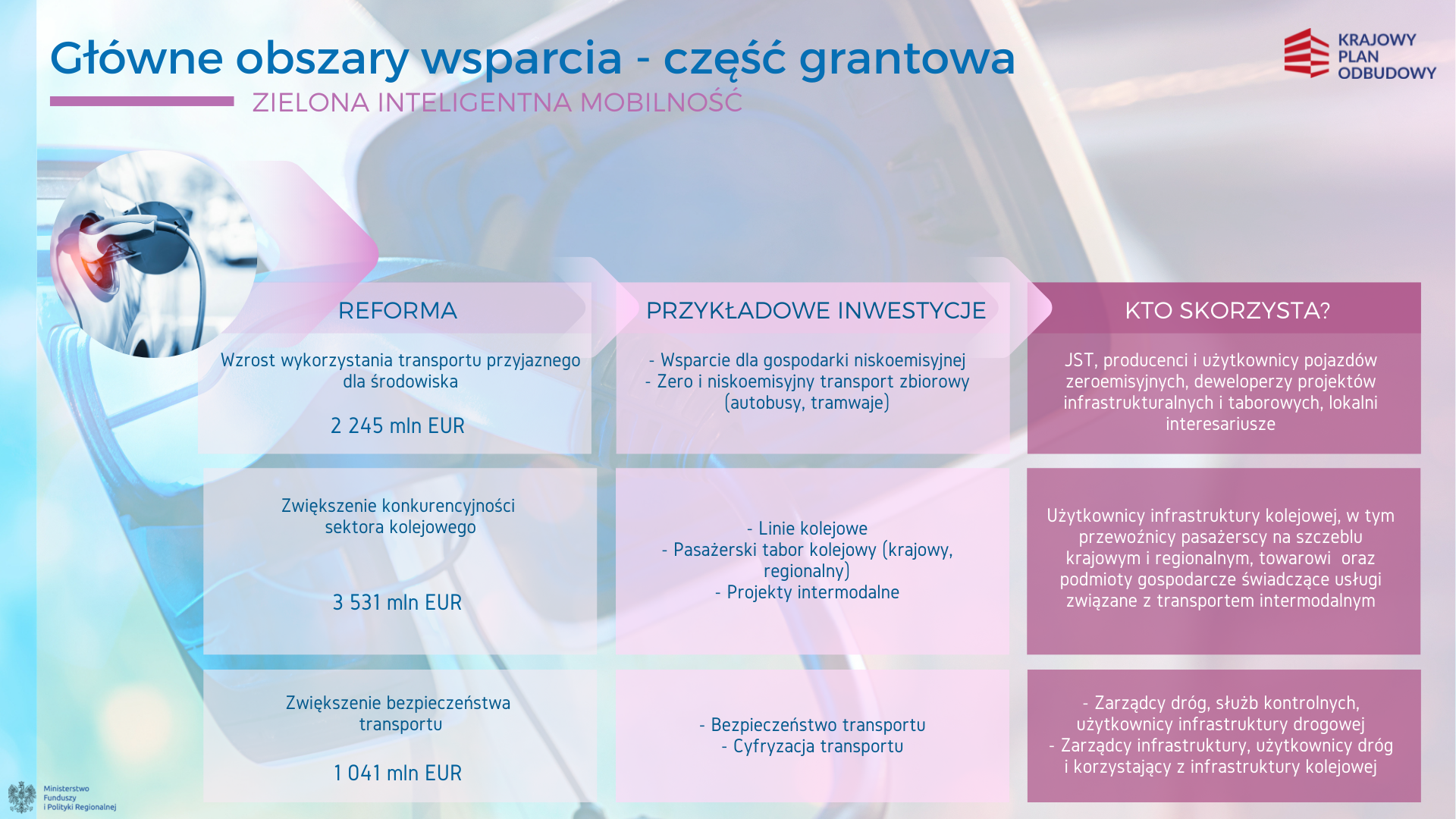 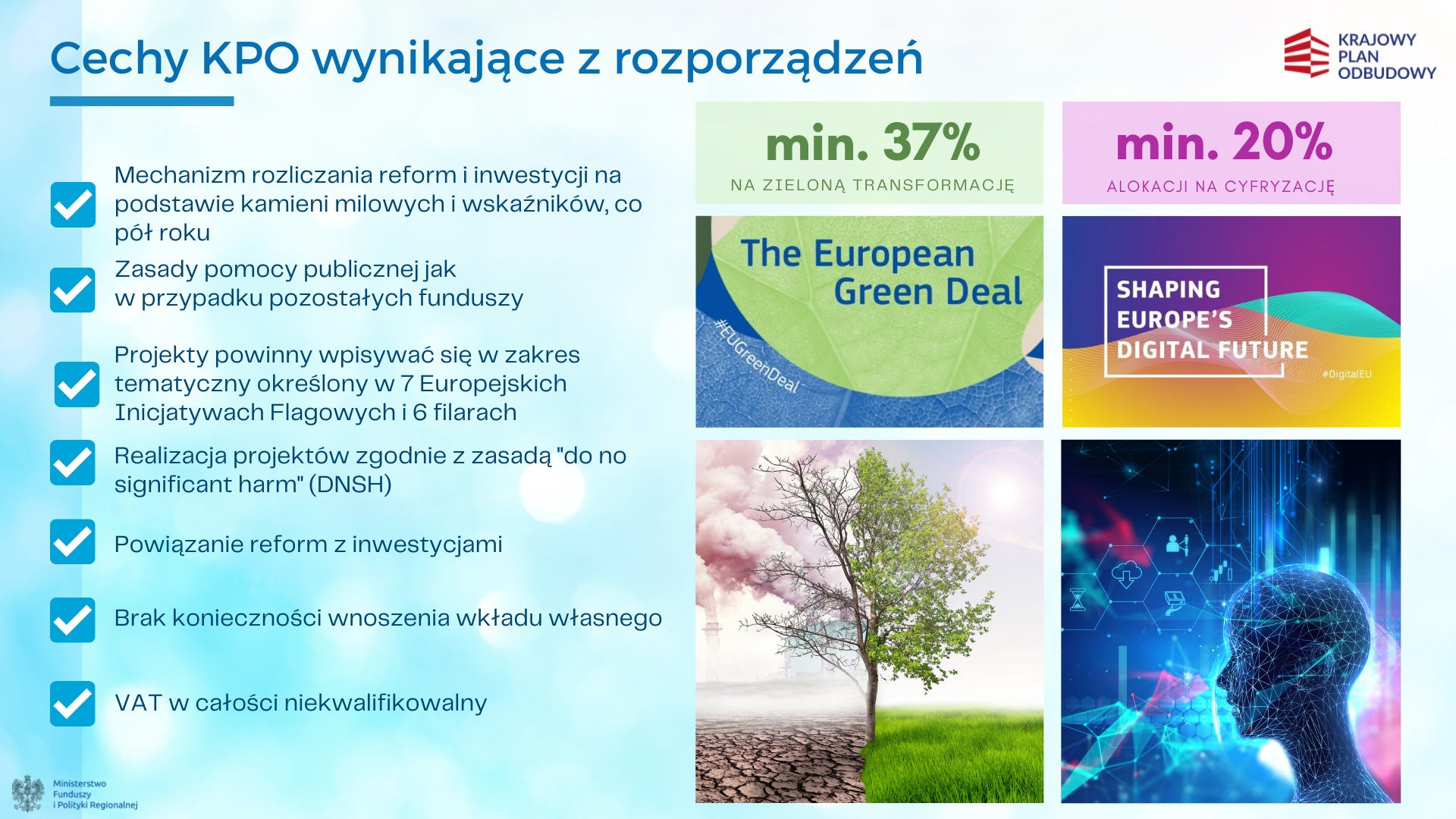 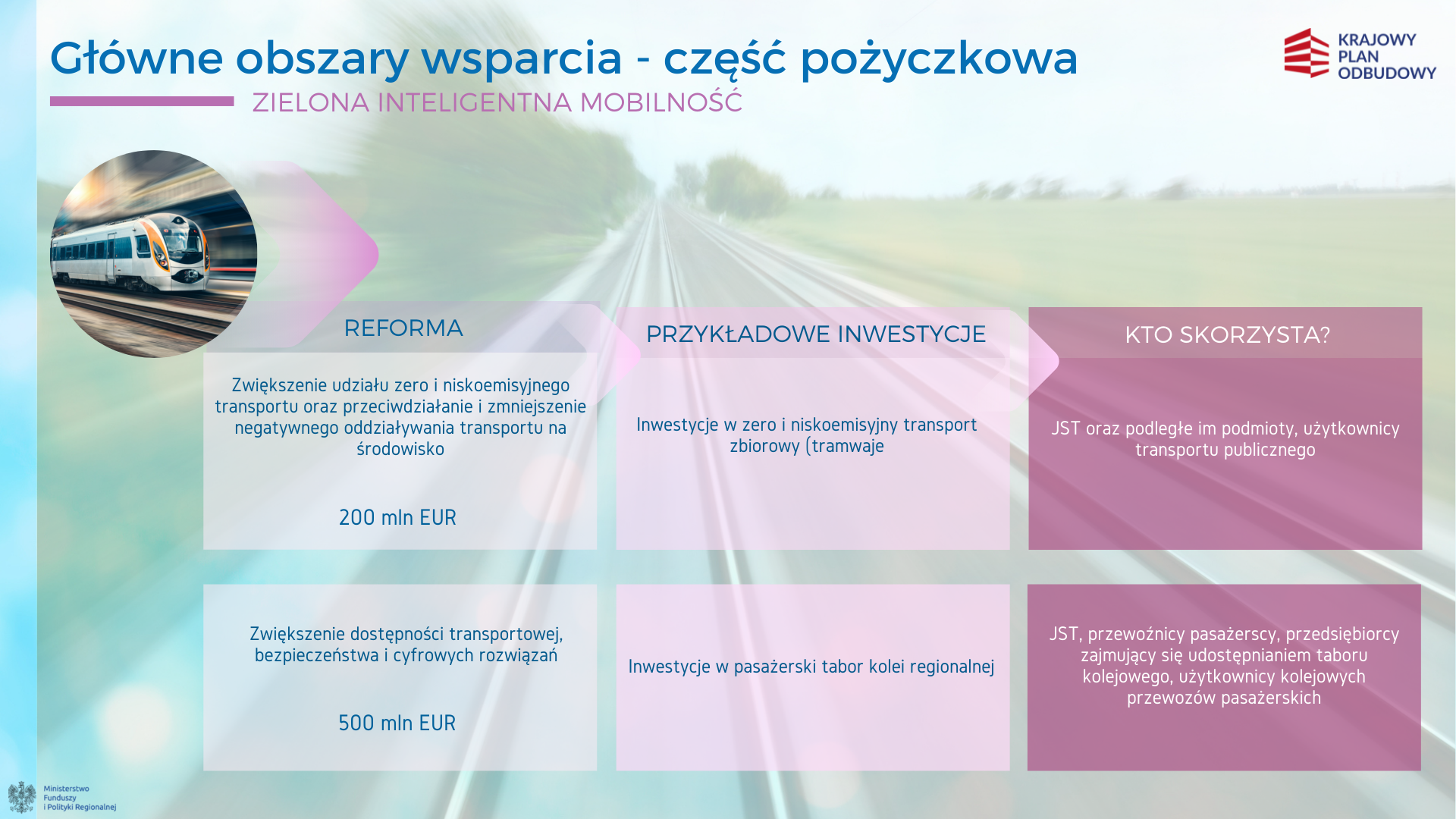 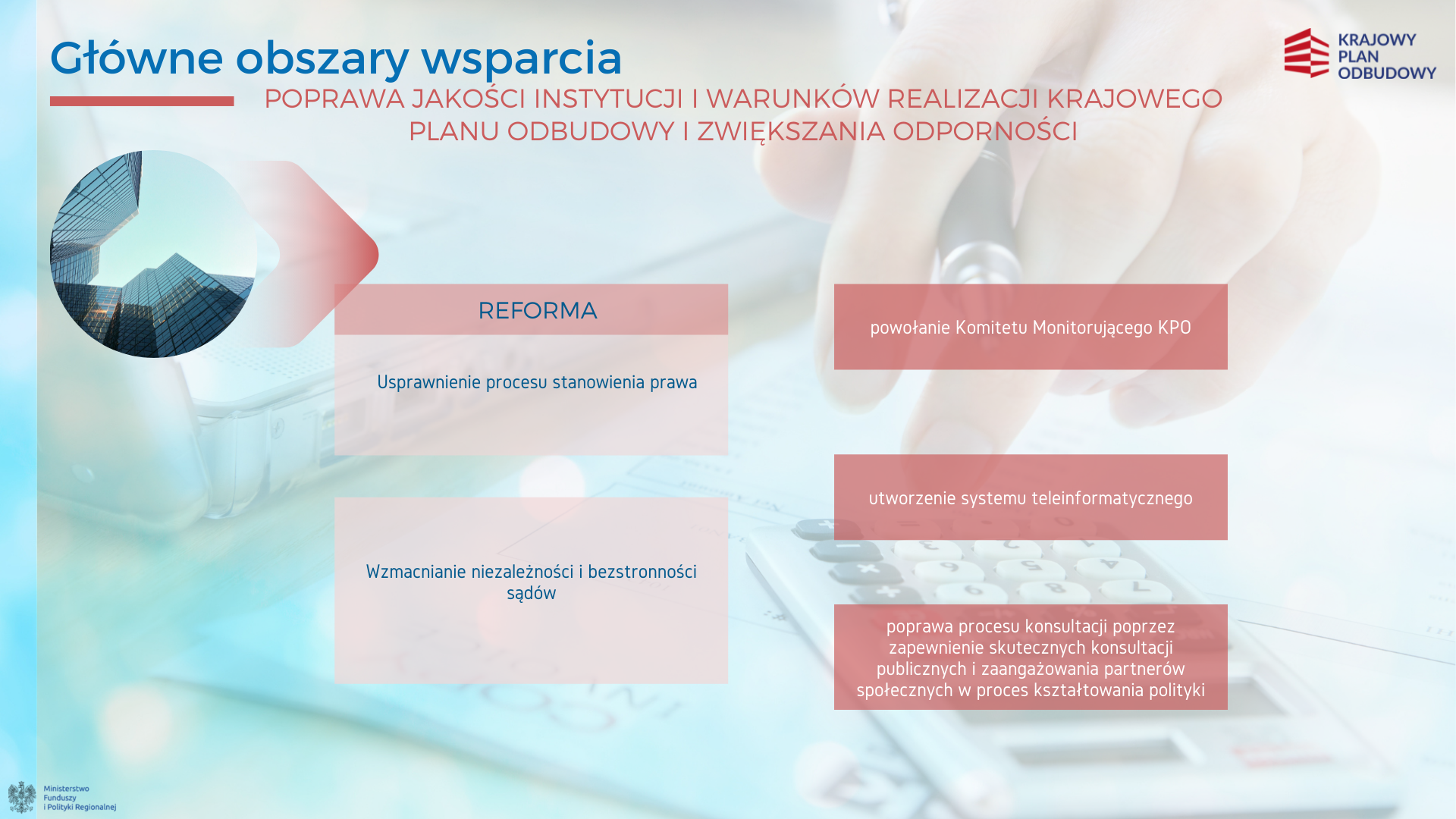 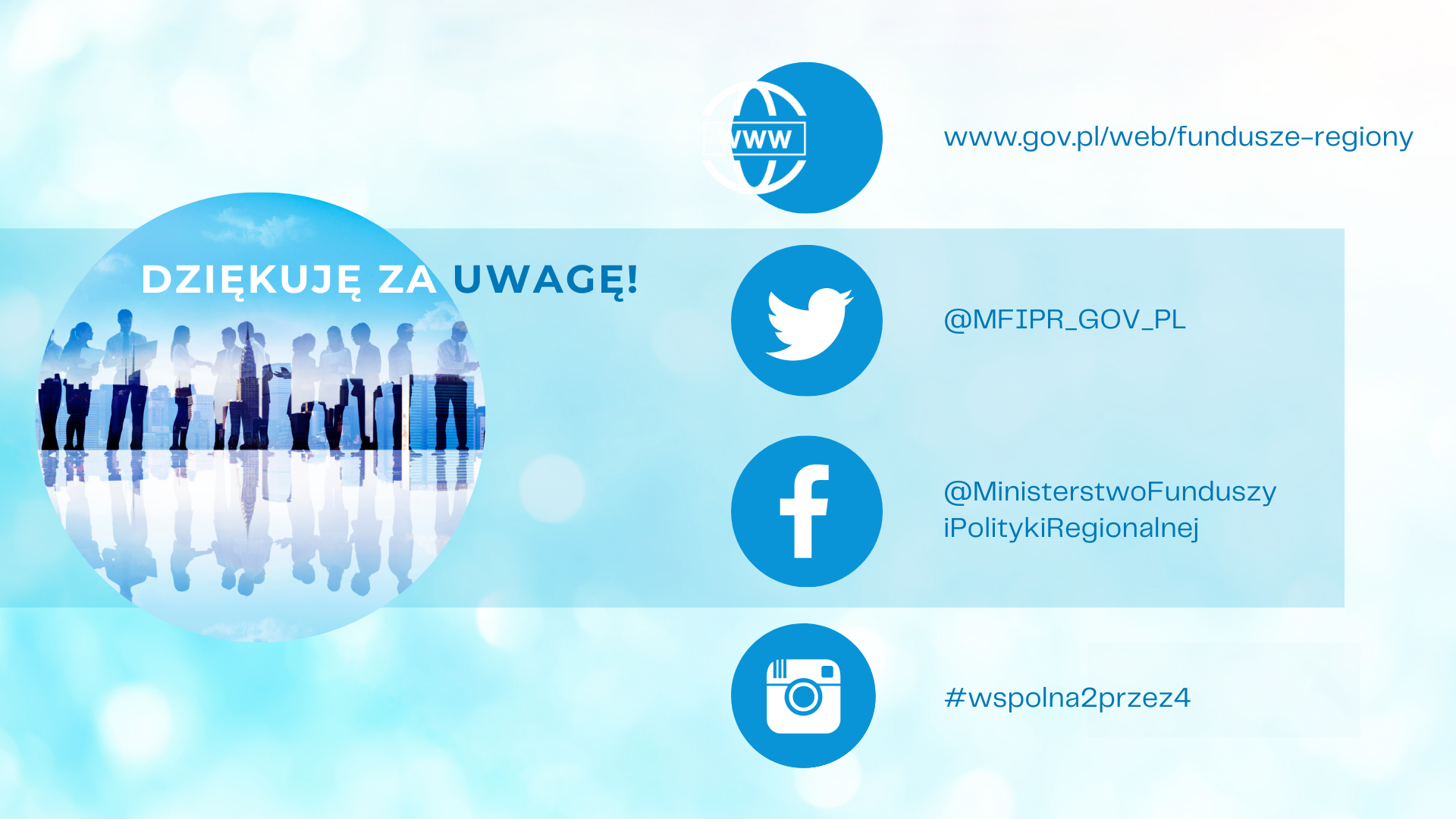